缶バッチ制作　完成・引き渡し一覧
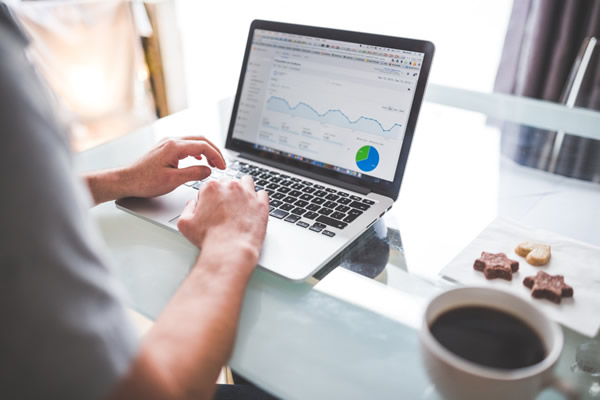 パソコン楽しみ隊
1    2    3    4    5    6   7    8    9   10  11  12  13  14  15  16  17  18  19  20
21  22  23  24  25  26  27  28  29  30  31  32  33  34  35  36  37  38  39  40
41  42  43  44  45  46  47  48  49  50  51  52  53  54  55  56  57  58  59  60
61  62  63  64  65  66  67  68  69  70  71  72  73  74  75  76  77  78  79  80
81  82  83  84  85  86  87  88  89  90  91  92  93  94  95  96  97  98  99 100
注意事項:缶バッチ制作が完成したら、番号に〇をつけてください。引き渡しが済んだら、番号をXで消し込んでください。